Jobban fordít-e a gép az embernél?
Hol tart ma a gépi fordítás?
Laki László
Tudományos munkatárs
Nyelvtudományi Kutatóközpont
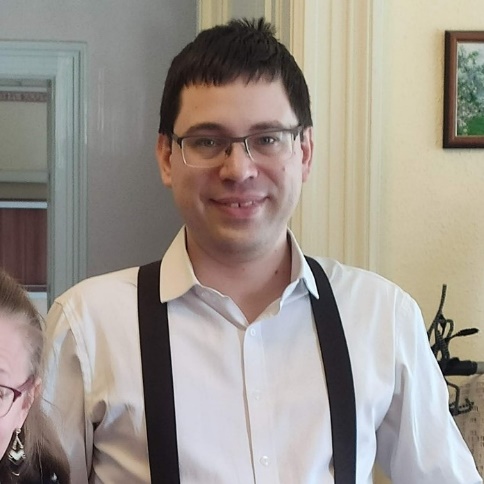 Néhány szó az előadóról
2015-ben	szereztem PhD fokozatot a Pázmány Péter Katolikus Egyetemen. Témám a statisztikai gépifordítás minőségének javítása volt
2008- 	óta foglalkozom gépi fordítással
2012-2022	MTA-PPKE Magyar Támogatott kutatócsoport
2021- 	Nyelvtudományi Kutatóközpont tudományos munkatársa
2012- 	Globalese GmbH. – NLP mérnök
2
A Gépi fordítás fajtái és nehézségei
3
Gépi fordítás
https://exchanges.uiowa.edu/blog/the-uneasy-metamorphoses-of-machine-translation/
Fordítási nehézségek
Szórendi eltérések
Egy szónak több jelentése lehet (homonímia)
Szótárból választás
Kifejezések felismerése
Szerkezeti (nyelvtani) többértelműség
Névmások kezelése
Igeidők
Push the button
Push <id>
Read me
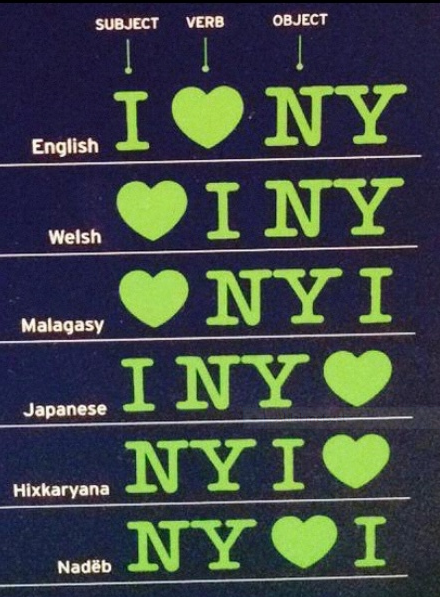 5
[Speaker Notes: Pl.: „Push the button” 
Ha ez egy honlapon van akkor gombot
Vagy ez egy billentyű 
Pl.: „Read me”
* Mindannyian értjük, de hogy fordítanánk le helyesen?

Malagasy is an Austronesian language and the national language of Madagascar.
Hixkaryana /ˌhɪʃkæriˈɑːnə/[3] is one of the Cariban languages
Nadëb or Kaburi is a Nadahup language of the Brazilian Amazon]
Enigma kódolás (1920)
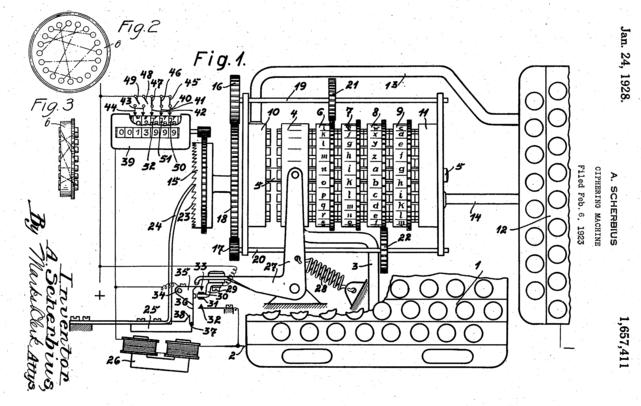 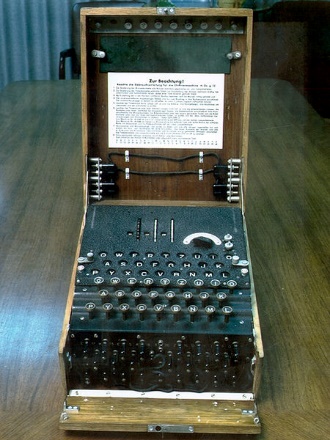 https://hu.wikipedia.org/wiki/Enigma_(g%C3%A9p)
https://hu.pinterest.com/bonniegrrl/enigma-machine/
http://enigma.louisedade.co.uk/howitworks.html
A gépi fordítás módszerei
Szabályalapú gépi fordítás
Közvetlen fordítás
Transzfer
Interlingva
Statisztikai gépi fordítás
Hibrid
Neurálishálózat-alapú fordítás
Emberi közreműködéssel
[Vauquois-háromszög]
Statisztikai Gépi Fordítás (SMT)
Hieroglif


Démotikus


Görög
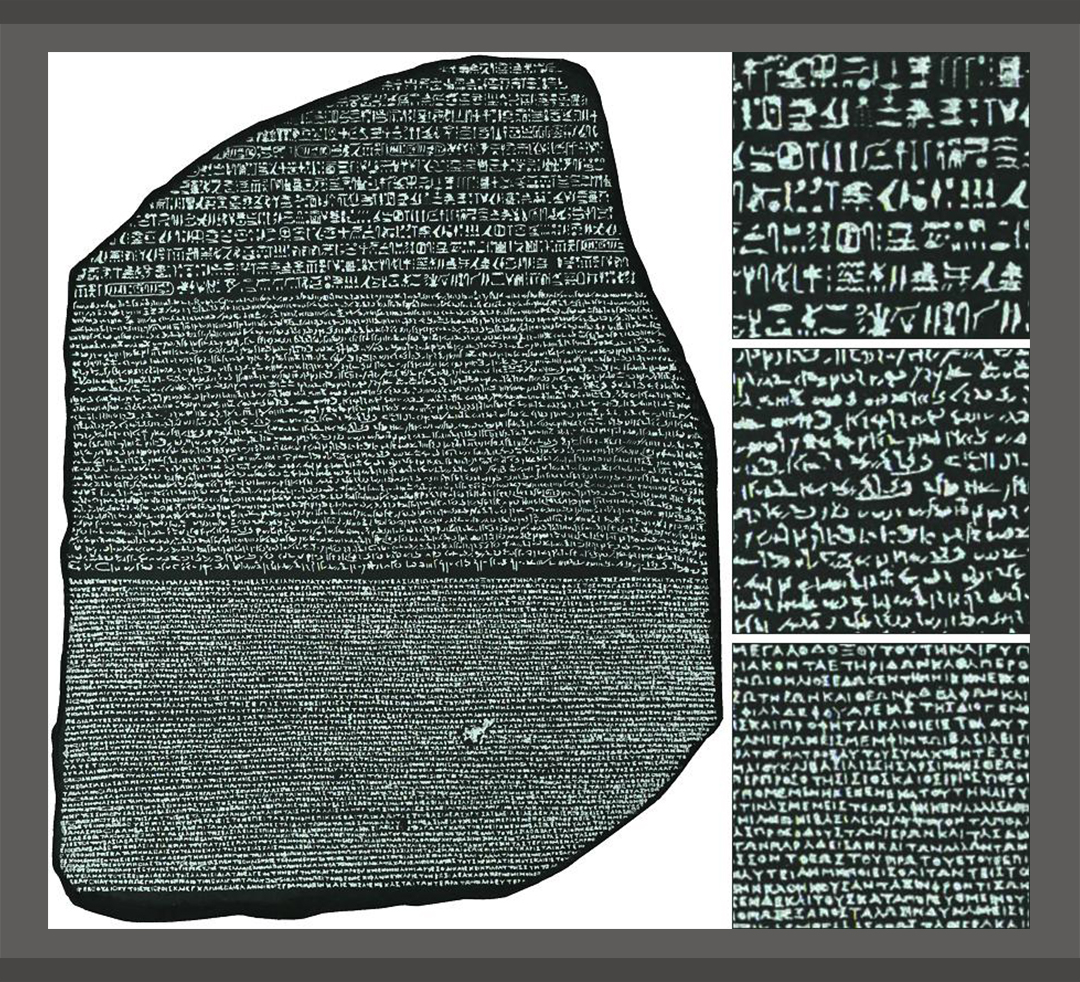 1822
8
[Speaker Notes: Rosette-i kő
 1822-ben Jean-François Champollion
Írás:
görögdémotikushieroglif]
A SMT előnyei
Az internet segítségével nagyszámú digitálisan tárolt szöveg áll rendelkezésünkre, melyek segítségével nagyméretű korpuszok állíthatók elő
A statisztikai gépi fordítórendszerek nem igényelnek speciális nyelvi ismereteket és bármilyen nyelvpárra alkalmazhatók
A szabályalapú fordító esetében szükséges, hogy emberi erővel állítsák elő a különböző szabályokat ‒ ezzel szemben a statisztikai módszer teljesen automatikus, emiatt olcsóbb az előállítása
A módszer kifejezetten alkalmas olyan fordítások elvégzésére, ahol a szövegekben nagyon kevés az eltérés
9
Az SMT fordítási stratégiája
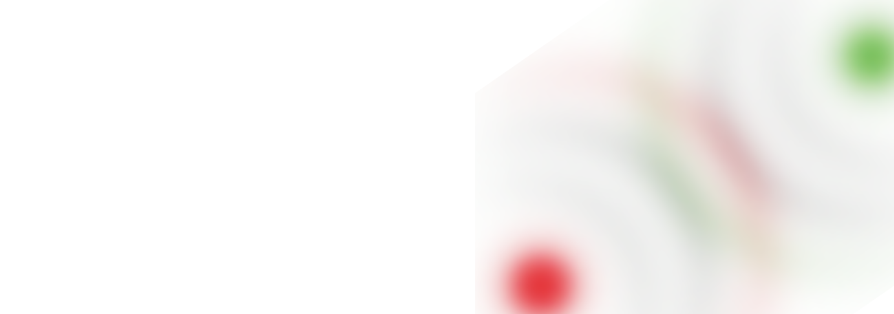 10
Nyelvmodell
A következő szó az őt megelőző n-1 szó alapján határozható meg (n-gram modell)
Feladata, hogy kiválassza a legjobb fordítást a fordítási modell által adott lehetőségek közül
Ezek a valószínűségek a relatív előfordulási gyakoriságból becsülhetők


N-gram alapú közelítés a rákövetkező szó feltételes valószínűségére:


Egy teljes szósorozat valószínűsége:
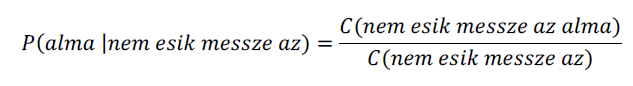 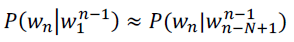 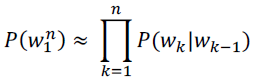 11
Fordítási modell
A P(f|e) fordítási modell feladata, hogy megtalálja az eredményül kapott célnyelvi kifejezésre a legmegfelelőbb bemenetet
Párhuzamos korpuszból
Szószintű fordítási modell



Kifejezés szintű fordítási modell
Frázisok megtalálása (e)
Frázisok fordításának megtalálása (f)
Átrendezési távolság mértéke
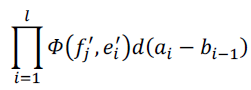 12
Szószintű összekapcsolás
A           macska      megfogta             az     egeret




The            cat              caught             the      mouse
13
Szószintű összekapcsolás
A      nagymama       macskája       megfogta      az     egeret




The     mouse    was     caught     by    the      cat     of    grandma
14
Az SMT modellek különféle alkalmazásai(Saját kutatási tevékenységem a PhD alatt)
15
Cigány-Magyar SMT
16
Cigány-magyar SMT
Hasonló morfológiai gazdagságú nyelvpárok
Korpusz:
Vesho-Farkas-féle lovári nyelvű Újszövetség
Káldi-féle (Neovulgáta) magyar Újszövetség
Eredmény:
Sokkal magasabb BLEU
Olvashatóbb, érthetőbb fordítás
17
Példamondat (cigány-magyar)
Cigány referenciamondat:
	le but manusha pale tele sharadine penge gada po drom , kavera pale kranzhi phagrenas tele pa kasht haj po drom rispisarnaslen .
Magyar referenciamondat:
	a hatalmas tömeg pedig leterítette ruháit az útra , mások meg ágakat vagdostak a fákról és az útra szórták .
MOSES fordítás:
	a nép pedig le terítették ruháikat az úton , mások pedig ágakat phagrenas le a fa , és az úton rispisarnaslen . 
JOSHUA fordítás:
	a nép pedig le terítették ruháikat az úton , mások pedig ágakat phagrenas le a fa és az úton rispisarnaslen .
18
Morfémaalapú SMT szórendi átrendezéssel
Saját doktori munkám
19
Probléma
Frázisalapú SMT
Angol–magyarra gyenge eredmények
a szórend és a morfémák szavakba szerveződése túl különböző 
A dekóder beépített eszközei nem elég erősek
adathiány a morfológiánál
a „torzítás” gyenge modell az átrendezésre
20
Motiváció
Angol–németre, angol–törökre is gyenge eredmények
szórendi problémák:
mellékmondati szórend
inverziós szerkezetek
gyakori szóvesztés, illetve rosszul fordított grammatikai szerepek
Javulás a forrásnyelvi mondatok átrendezésével
[Fraser–Gojun 2012, Oflazer–Yeniterzi 2010]
21
Módszer
Forrásnyelvi mondatok szintaktikai elemzése
Célnyelvi mondatok morfológiai egyértelműsítése
Forrásnyelvi mondatok átrendezése 
angol mondatok magyarhoz hasonló szórenddel
csak a szisztematikus szórendi különbségeket kezeljük
Két modell
morfémaalapú
szóalapú, faktoros
22
Átrendezési példák
in   my   house

      my   house

                            house            in

                                           ház     am   ban
in
my
23
Példamondat függőségi elemzéssel
root(ROOT-0, sleep-2)
nsubj(sleep-2, I-1)
prep(sleep-2, in-3)
pobj(in-3, house-5)
poss(house-5, my-4)
I sleep in my house .
house/NN
my/PRP$
I/PRP
sleep/VBP
in/IN
./.
24
Példamondat függőségi elemzéssel
root(ROOT-0, sleep-2)
nsubj(sleep-2, I-1)
prep(sleep-2, in-3)
pobj(in-3, house-5)
poss(house-5, my-4)
house/NN
my/PRP$
sleep/VBP
I/PRP
in/IN
./.
25
Példamondat függőségi elemzéssel
root(ROOT-0, sleep-2)
nsubj(sleep-2, I-1)
prep(sleep-2, in-3)
pobj(in-3, house-5)
poss(house-5, my-4)
my/PRP$
house/NN
sleep/VBP
I/PRP
in/IN
./.
26
[Speaker Notes: Pobj: prepozíció tárgya]
Passzív szerkezet
27
[Speaker Notes: Például a passzív szerkezet átrendezési módja itt látható
Ha fel van tűntetve az ágems akkor azt az ige elé teszem]
Birtokos szerkezet
28
Morfémaalapú modell
After you were picked up at sea

after/[IN]  up/[RP] pick/[VB] [PPart] D_they/[P3] you/[PRP] acc/[ACC] sea/[NN] at/[IN]


miután/[KOT] felvesz/[IGE] [Past] [t3] [Def] maga/[FN_NM] [t3] [ACC] a/[DET] tenger/[FN] [SUP]


miután felvették magukat a tengeren
Elemzés
Fordítás
Generálás
29
Morfémaalapú modell
Fordítandó  mondat:
After you were picked up at sea , our listening post in Malta intercepted that fax . 
Alaprendszer fordítása:
maga után felemelte a tengeren , és az málta elfogtuk , hogy fax .
Morfémaalapú rendszer fordítása:
miután felvették magukat a tengeren , Máltában lehallgatónk elfogta a faxot .
30
Eredmények – emberi kiértékelés
Minden kiértékelő összehasonlításaiból azonos sorrend állt össze
51.33	Baseline rendszer                 (14.57% BLEU)
50.89	Szóalapú rendszer		(14.83% BLEU)
55.42	Faktoros rendszer		(10.88% BLEU)
55.60	Morfémaalapú rendszer     (12.22% BLEU)
88.33	Referenciafordítás
A korpusz minőségét jellemzi, hogy a referenciafordítás rangja messze 1 alatt van
31
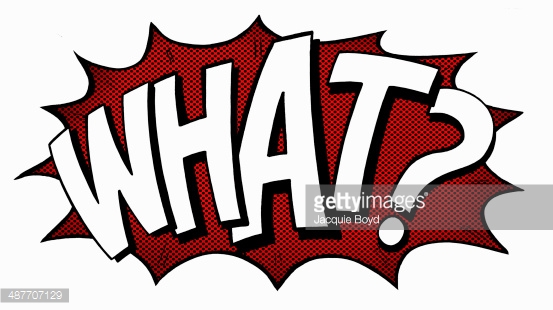 STATISZTIKAI GÉPI FORDÍTÁS NAPJAINKBAN
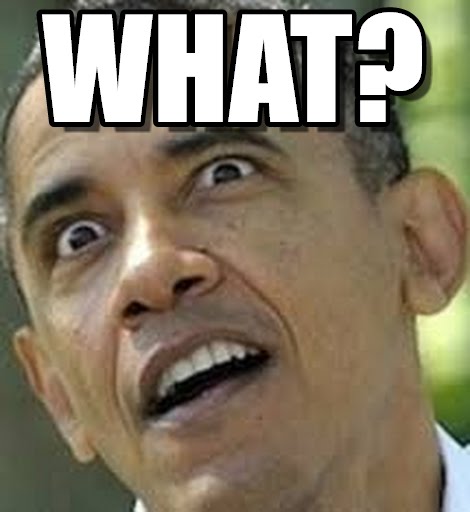 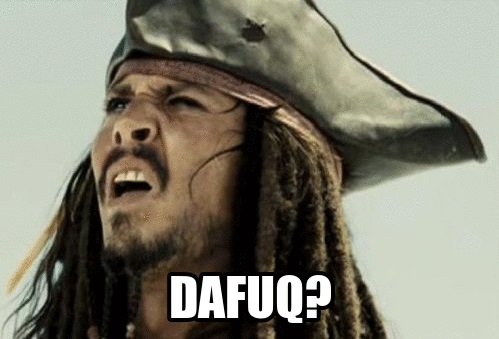 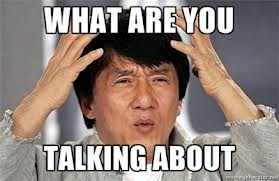 Neurális hálózat alapú gépi fordítás
Előrecsatolt neurális hálózat
Elsődleges alkalmazási területe az osztályozás pl.: képfelismerés, arcfelismerés
A hálózat definiálásánál rögzíteni kell a bemeneti és kimeneti neuronok számát
Neuronhálóalapú nyelvmodell
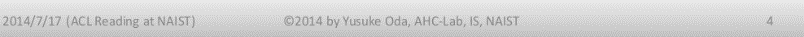 35
Neuronhálóalapú nyelvmodell
36
Visszacsatolt neurális hálózat
Önmagába visszacsatolt neurális hálózat használata esetén nincs megkötés a bemeneti és kimeneti adatok méretére vonatkozóan.
Alkalmas szöveges bemenet, valamint folytonos jelek (hang) fogadására és feldolgozására.
A neurális gépi fordító szerkezete
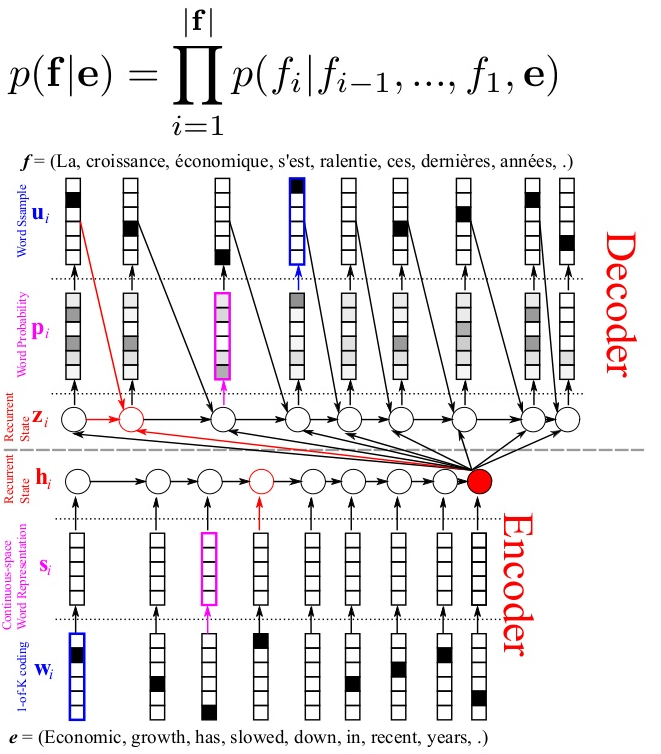 [Speaker Notes: Word vector = Szó jelentését reprezentáló vektor]
Enkóder működése
A forrásnyelvi mondatot reprezentáló neuron

Szóbeágyazási modell

„One-hot” kódolású szótárvektor
Szóbeágyazás-modell (Mikolov et.al, 2013)
fővárosi
A
fővárosi
fagylaltnagyon
finom
A
budapesti
jégkrémrendkívül
ízletes
budapesti
finom
ízletes
fagylalt
jégkrém
Szóbeágyazási modell
40
[Speaker Notes: Thomas Mikolov
In the capital the icecream is really delicious.
In Budapest the ice lolly is very tasty.

Jégkrém = ice lolly
delicious
tasty]
Szóbeágyazás-modell (Mikolov et.al, 2013)
A fővárosi fagylalt nagyon finom
A fővárosi fagylalt nagyon finom
Bemeneti réteg
Rejtett réteg
Kimeneti réteg
Szóbeágyazás-modell (Siklósi és Novák, 2014)
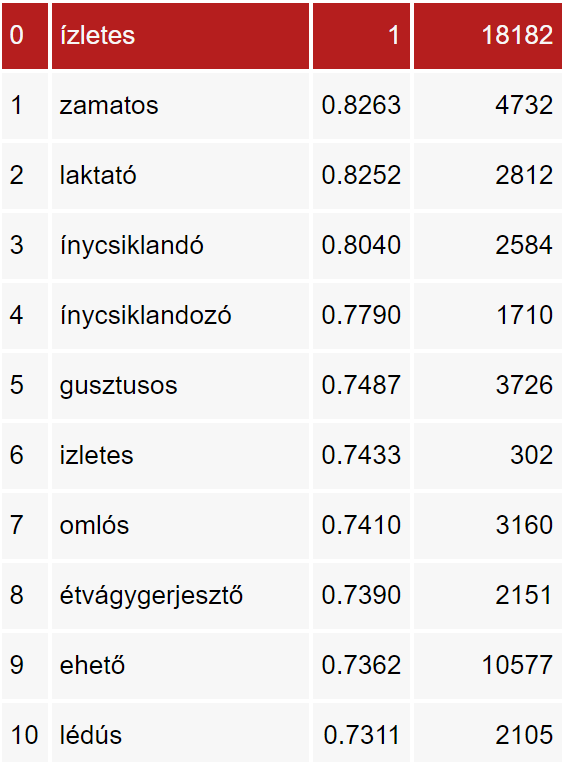 Enkóder működése
A forrásnyelvi mondatot reprezentáló neuron

Szóbeágyazási modell

„One-hot” kódolású szótárvektor
Seq2Seq modell
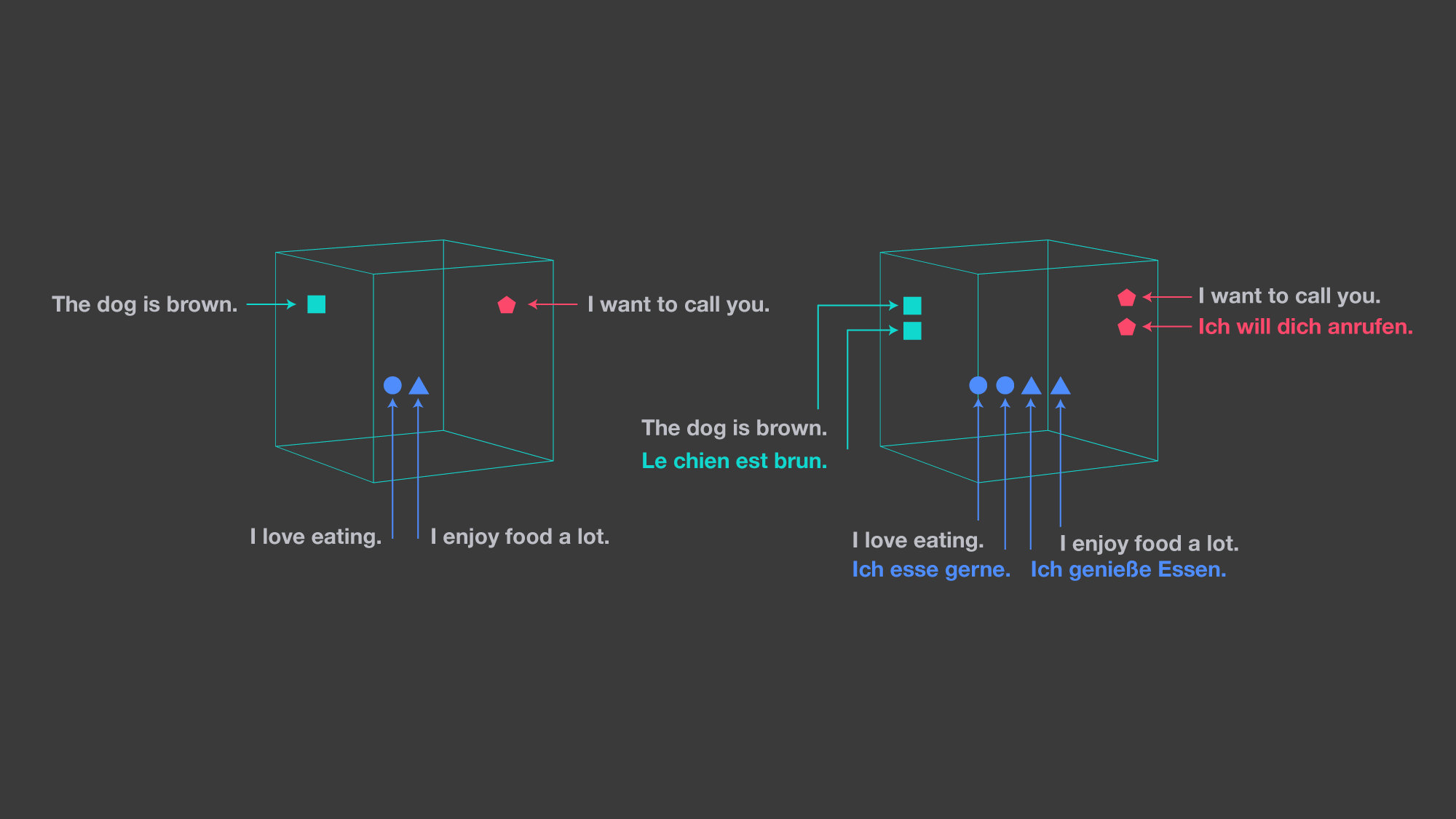 44
https://code.fb.com/ai-research/laser-multilingual-sentence-embeddings/
Dekóder működése
Célnyelvi szó „One-hot”vektorban tárolva

A célnyelvi szavak valószínűsége, mint lehetséges fordítás
[Speaker Notes: Word vector = Szó jelentését reprezentáló vektor]
RNN technológia gyengeségei
Lassú tanulás
A hosszúmondatok esetén elfelejti a mondat lejét
Gradiens robbanás
Valóban képes mindenféle hosszúságú mondatot egyaránt kezelni?
Attention-based Model (Kyunghyun Cho, 2014)
47
https://devblogs.nvidia.com/parallelforall/introduction-neural-machine-translation-gpus-part-3/
Attention-based Model [Kyunghyun Cho]
https://devblogs.nvidia.com/parallelforall/introduction-neural-machine-translation-gpus-part-3/
Figyelmi modell működése
49
https://3.bp.blogspot.com/-3Pbj_dvt0Vo/V-qe-Nl6P5I/AAAAAAAABQc/z0_6WtVWtvARtMk0i9_AtLeyyGyV6AI4wCLcB/s1600/nmt-model-fast.gif
Eredmények összehasonlítása
NMT
SMT
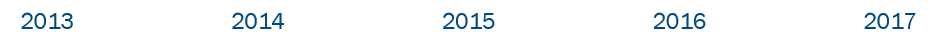 50
[Speaker Notes: Steep = meredek]
Eredmény
https://iconictranslation.com/what-we-do/neural-machine-translation/
51
Példa
Forrás mondat:
Auch wenn May mittlerweile mitteilen ließ, sie werde die Royal Navy im heimatlichen Hafen lassen, lassen sich spanische Politiker die Chance nicht entgehen, Großbritanniens koloniales Menetekel in Europa einmal mehr vorzuführen.
Bing translate (SMT):
Even though may now share with left, it will leave the Royal Navy in the native port, Spanish politician the chance not to be missed, to demonstrate Britain's colonial writing in Europe once again.
Google translate 2017 (NMT):
Even though May has now announced that she will leave the Royal Navy at home, Spanish politicians will not miss the chance to show Britain's colonial men's trophy once again in Europe.
Google translate 2019 (NMT):
Although May has meanwhile announced that they will leave the Royal Navy in their native port, Spanish politicians do not miss the chance to once again showcase Britain's colonial menetekel in Europe.
Google translate 2021 (NMT):
Even though May has meanwhile announced that she will leave the Royal Navy in her home port, Spanish politicians are not going to miss the chance to once again demonstrate Great Britain's colonial sign in Europe.
Google translate 2023 (NMT):
Although May has since announced that she will leave the Royal Navy in her home port, Spanish politicians are keen to show off Britain's colonial portent once again in Europe.
52
https://www.welt.de/geschichte/article163391250/Warum-die-Briten-so-innig-an-Gibraltar-festhalten.html
Google cikke az NMT-ről
53
https://research.googleblog.com/2016/09/a-neural-network-for-machine.html
SMT vs NMT hiba analízis
54
[Tilde's Machine Translation Systems for WMT 2017]
SMT vs NMT hiba analízis
55
https://www.tilde.com/about/news/316
Subword NMT
56
https://www.groundai.com/media/arxiv_projects/3206/segment.svg
Subword NMT
57
https://www.groundai.com/project/word-subword-or-character-an-empirical-study-of-granularity-in-chinese-english-nmt/
A transzformer architektúra (Vaswani et al., 2017)
58
https://arxiv.org/pdf/1706.03762.pdf
A transzformer architektúra (Vaswani et al., 2017)
59
https://arxiv.org/pdf/1706.03762.pdf
A transzformer architektúra (Vaswani et al., 2017)
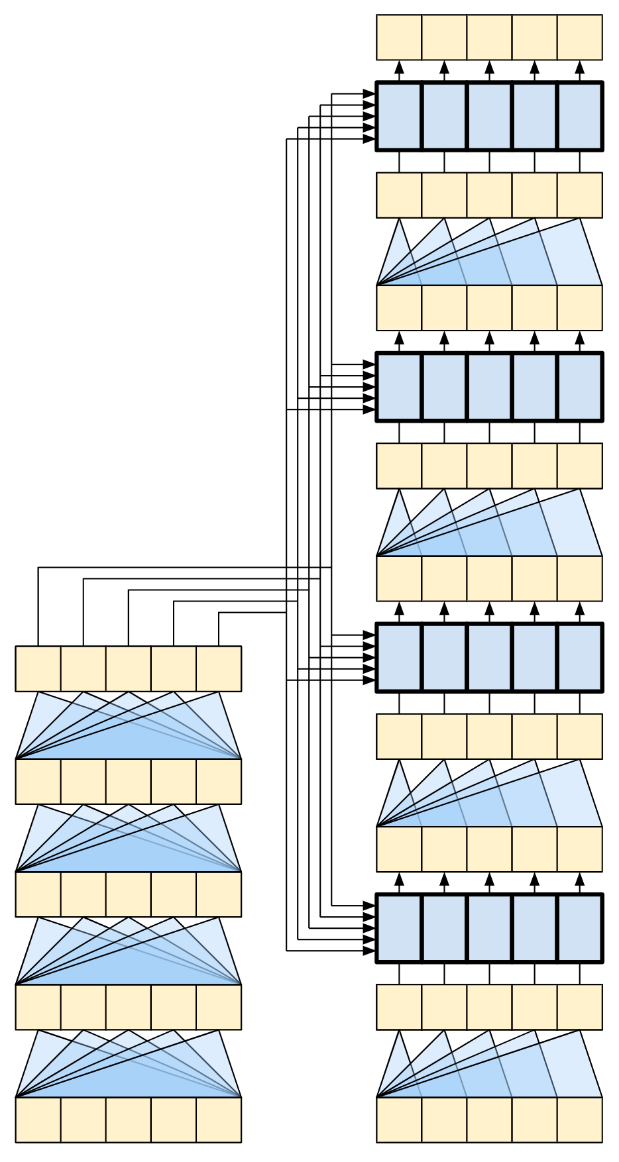 60
Multi-head attention
61
Multi-head attention
I arrived at the BANK after crossing the … road/river
62
Transformer NMT
30

28

26


24

22

20
63
https://arxiv.org/pdf/1706.03762.pdf
Meta AI: M2M 100 (Fan et al., 2020)
64
Meta AI: NLLB-200 (NLLB Team et al, 2022)
65
Nyelvtudományi Kutatóközpont eredményei
66
Többnyelvű magyarcentrikus fordítórendszer (test_set_1)
67
Többnyelvű magyarcentrikus fordítórendszer (flores_101)
68
Példa fordítások: M2M100 Tuned
69
Korpusz tisztítás
Bicleaner: statisztikai módszer gyengébben teljesít
Dual cross-entropy filter: neurális gépi fordítót használ
Kevesebb korpusszal jobb minőségű eredmény
70
GPT-3
Eredeti implementáció OpenAI (többnyelvű)
NYTK implementáció: 
HILANCO GPTX:	https://juniper.nytud.hu/demo/gptx
PULI-GPT-3SX (Yang et al, 2023):	https://juniper.nytud.hu/demo/puli
Promt programozás
English: <source fuzzy match2>
Chinese: <target fuzzy match2>
English: <source fuzzy match1>
Chinese: <target fuzzy match1>
English: <source segment>
MT: <mt segment>
Chinese:
71
HILANCO GPTX fordítás
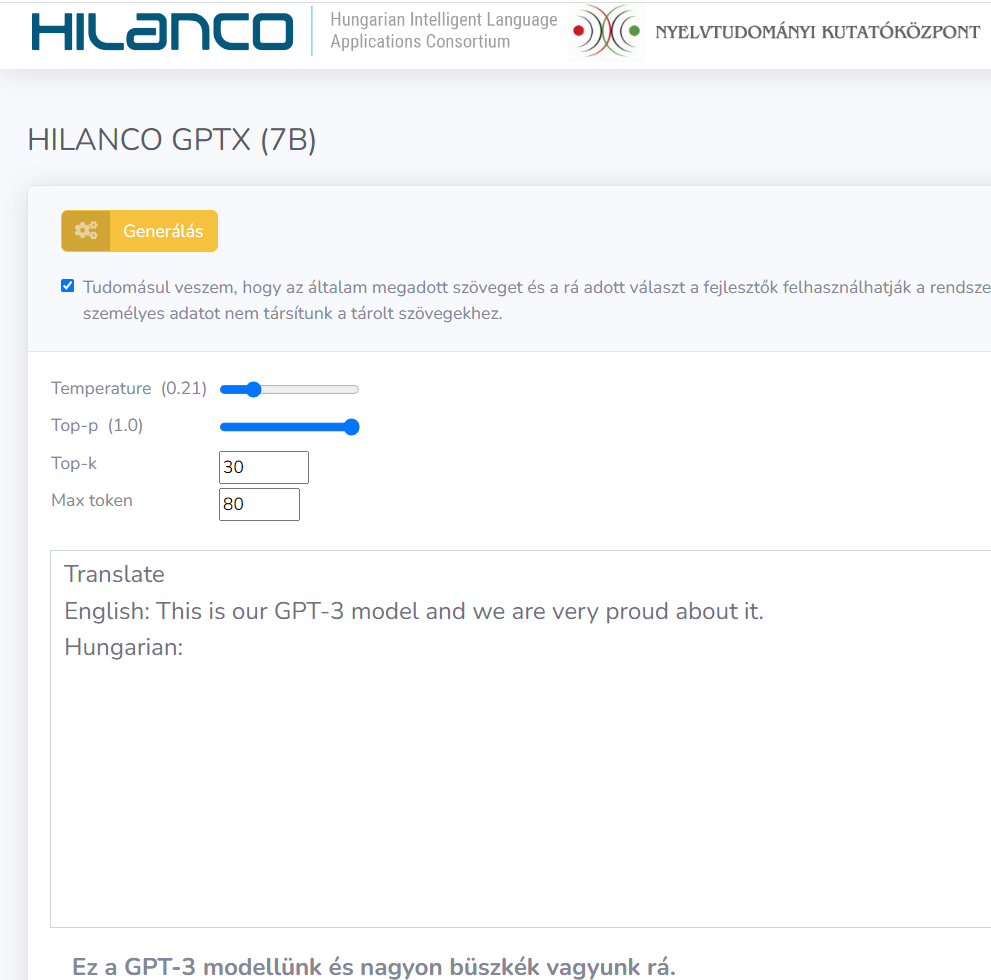 72
GPT-3 (Inten.to benchmark)
73
https://blog.inten.to/gpt-3-translation-capabilities-8a9290731a45
[Speaker Notes: Inten.to]
GPT-3 + fordító memória (Moslem et. al, 2023)
74
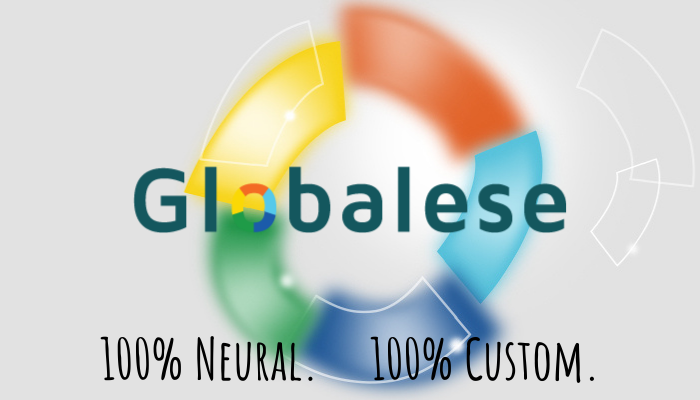 75
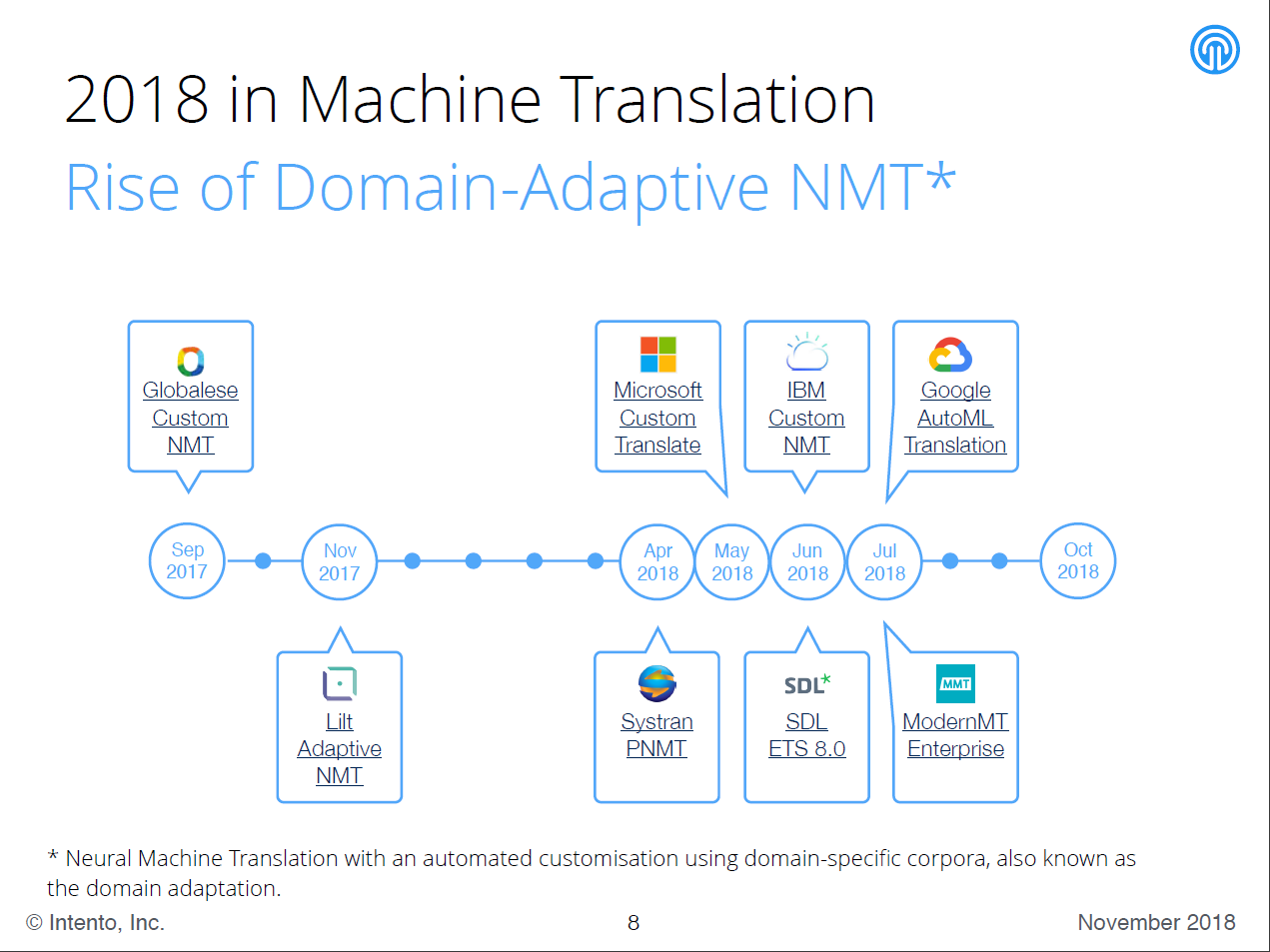 76
Domain-adaptáció
Általános anyag (TM) 1
Általános anyag (TM) 2
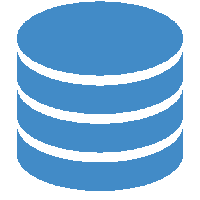 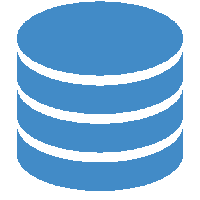 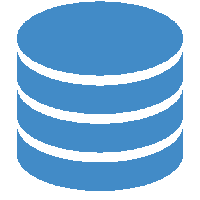 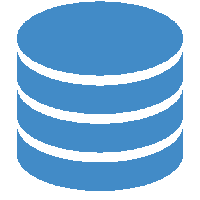 Általános anyag (TM) 3
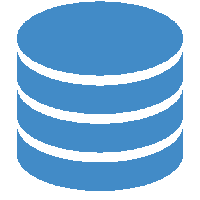 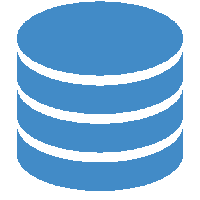 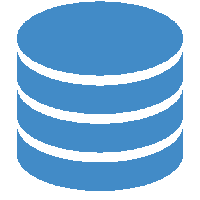 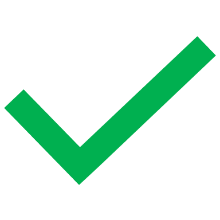 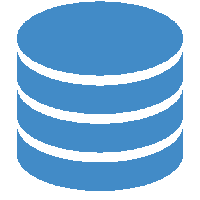 In-domain tanítóanyagot kiegészítjük
1-2 millió szegmenssel
Az In-domain anyaggal folytatjuk a rendszer tanítását
Ezt a hangoló lépést hívjuk tuningnak
Az In-domain anyag alapján kiválogatjukaz általános tanítóanyagokat
77
Formázás fordítása (docx fordítás)
78
79
Nikon angol→japán
80
2021 Custom.mt benchmark
Language combination: Russian to EnglishDomain: Technical-AviationTraining dataset: 1 million segmentsHighest BLEU score attained: 51 (excellent)Quality gains over stock Google: +67%
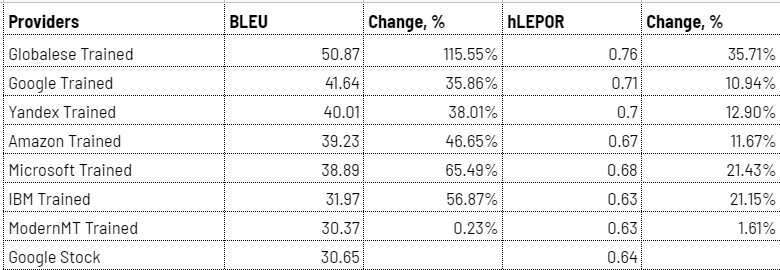 81
https://custom.mt/mt-engine-from-globalese-gains-115-with-training/
2021 Custom.mt benchmark
82
https://custom.mt/mt-engine-from-globalese-gains-115-with-training/
Hivatkozások
Cho, Kyunghyun, Bart van Merriënboer, Dzmitry Bahdanau, and Yoshua Bengio. 2014. “On the Properties of Neural Machine Translation: Encoder–Decoder Approaches.” In Proceedings of SSST-8, Eighth Workshop on Syntax, Semantics and Structure in Statistical Translation, 103–11. Doha, Qatar: Association for Computational Linguistics. https://doi.org/10.3115/v1/W14-4012.
Fan, Angela, Shruti Bhosale, Holger Schwenk, Zhiyi Ma, Ahmed El-Kishky, Siddharth Goyal, Mandeep Baines, et al. 2021. “Beyond English-Centric Multilingual Machine Translation.” Journal of Machine Learning Research 22 (107): 1–48. https://doi.org/10.48550/arXiv.2010.11125
Laki, László János. 2011. “Angol-Magyar Statisztikai Gépi Fordító Rendszer Minőségének Javítása.” In V. Alkalmazott Nyelvészeti Doktorandusz Konferencia, 77–86. Budapest: MTA Nyelvtudományi Intézet.
Laki, László János (2015) Statisztikai gépi fordítás módszerének alkalmazása egy- és többnyelvű nyelvtechnológiai problémák hatékony megoldására. PhD thesis, Pázmány Péter Katolikus Egyetem. http://real-phd.mtak.hu/id/eprint/324
Laki, László János, and Zijian Győző Yang. 2023. “Magyarcentrikus Többnyelvű Gépifordító Rendszerek Létrehozása.” In XIX. Magyar Számítógépes Nyelvészeti Konferencia, MSZNY-2023, 369–80. https://m2.mtmt.hu/api/publication/33616226.
Yang, Zijian Győző, Réka Dodé, Gergő Ferenczi, Enikő Héja, Ádám Kőrös, László János Laki, Noémi Ligeti-Nagy, Kinga Mátyus, Noémi Vadász, and Tamás Váradi. 2023. “Jönnek a Nagyok! BERTLarge, GPT-2 És GPT-3 Nyelvmodellek Magyar Nyelvre.” In XIX. Magyar Számítógépes Nyelvészeti Konferencia, MSZNY-2023, 247–62. https://m2.mtmt.hu/api/publication/33614584.
Manning, Christopher D., and Hinrich Schütze. 1999. Foundations of Statistical Natural Language Processing. Cambridge, USA: The MIT Press. http://nlp.stanford.edu/fsnlp/
Mikolov, Tomas, Kai Chen, Greg Corrado, and Jeffrey Dean. 2013. “Efficient Estimation of Word Representations in Vector Space.” In Proceedings of Workshop at ICLR. Scottsdale, AZ, USA. https://doi.org/10.48550/arXiv.1301.3781.
83
Hivatkozások
Moslem, Yasmin, Rejwanul Haque, and Andy Way. 2023. “Adaptive Machine Translation with Large Language Models.” arXiv. https://doi.org/10.48550/ARXIV.2301.13294.
NLLB Team, Marta R. Costa-Jussà, James Cross, Onur Çelebi, Maha Elbayad, Kenneth Heafield, Kevin Heffernan, et al. 2022. “No Language Left Behind: Scaling Human-Centered Machine Translation.” arXiv. https://doi.org/10.48550/ARXIV.2207.04672.
Novák, Attila, László János Laki, and Borbála Novák. 2020. “CBOW-Tag: A Modified CBOW Algorithm for Generating Embedding Models from Annotated Corpora.” In Proceedings of The 12th Language Resources and Evaluation Conference, LREC 2020, Marseille, France, May 11-16, 2020, edited by Nicoletta Calzolari, Frédéric Béchet, Philippe Blache, Khalid Choukri, Christopher Cieri, Thierry Declerck, Sara Goggi, et al., 4798–4801. European Language Resources Association. https://aclanthology.org/2020.lrec-1.590/.
Pinnis, Mārcis, Rihards Krišlauks, Toms Miks, Daiga Deksne, and Valters Šics. 2017. “Tilde’s Machine Translation Systems for WMT 2017.” In Proceedings of the Second Conference on Machine Translation, 374–81. Copenhagen, Denmark: Association for Computational Linguistics. https://doi.org/10.18653/v1/W17-4737.
Vaswani, Ashish, Noam Shazeer, Niki Parmar, Jakob Uszkoreit, Llion Jones, Aidan N Gomez, Łukasz Kaiser, and Illia Polosukhin. 2017. “Attention Is All You Need.” In Advances in Neural Information Processing Systems, edited by I. Guyon, U. Von Luxburg, S. Bengio, H. Wallach, R. Fergus, S. Vishwanathan, and R. Garnett. Vol. 30. Curran Associates, Inc. https://proceedings.neurips.cc/paper/2017/file/3f5ee243547dee91fbd053c1c4a845aa-Paper.pdf.
84
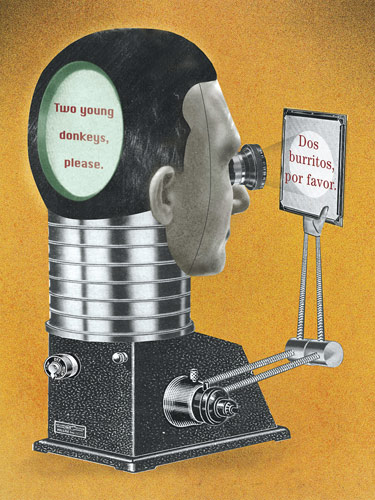 Köszönömafigyelmet
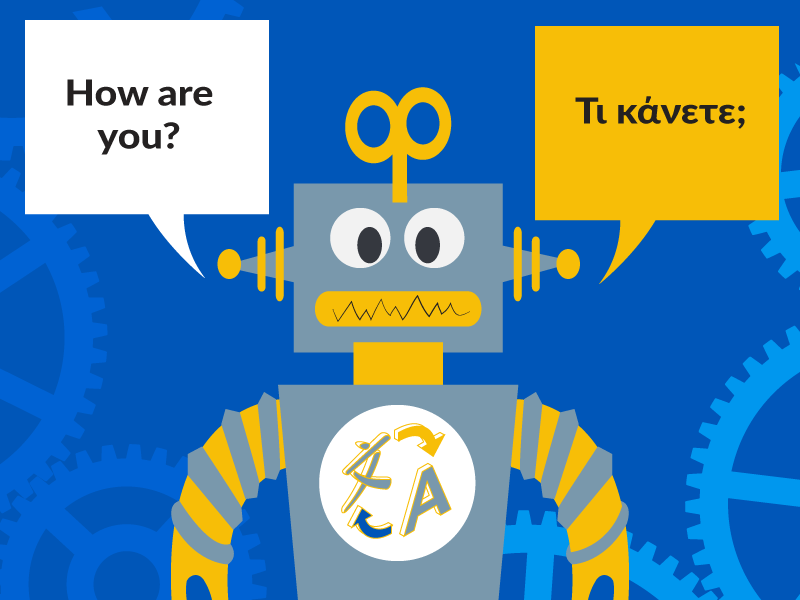 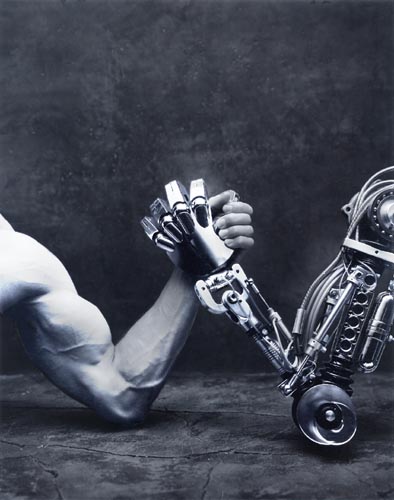 laki.laszlo@nytud.hu
85